SICLOM
Juliana Monteiro da Cruz
Ponto Focal do Núcleo de Governança de TI
Coordenação: CGGG
Departamento de DST, Aids e Hepatites Virais
O que é o Siclom?
O Sistema de Controle Logístico de Medicamentos(SICLOM), módulo prevenção, foi criado com o objetivo de gerenciar a logística dos preservativos no Brasil. O sistema permite que o Departamento de DST/Aids e Hepatites Virais se mantenha atualizado em relação ao abastecimento e distribuição de insumos de prevenção nas várias regiões do país.
Insumos de Prevenção
Rede de Programação e Distribuição
Insumos de Prevenção
SICLOM GERENCIAL
Plano de Necessidades
Controle de Estoque
Insumos de Prevenção
Rede de Programação e Distribuição
Insumos de Prevenção
SICLOM GERENCIAL
Plano de Necessidades
Controle de Estoque
Rede de Programação e Distribuição

A rede de distribuição serve para cadastrar ou vincular Almoxarifados e vincular as unidades que fazem parte da distribuição  de insumos de prevenção
Insumos de Prevenção
Rede de Programação e Distribuição
Insumos de Prevenção
SICLOM GERENCIAL
Plano de Necessidades
Controle de Estoque
Etapas do processo:
Município elabora e fecha plano municipal;
Estado analisa e aprova plano municipal por população prioritária;
Estado elabora e fecha plano estadual excluindo a necessidade dos municípios vinculados;
Estado fecha plano consolidado;
MS analisa e aprova o plano consolidado
Insumos de Prevenção
Rede de Programação e Distribuição
Insumos de Prevenção
SICLOM GERENCIAL
Plano de Necessidades
Controle de Estoque
Mapa Mensal
Controle de entradas e saídas de estoque dos insumos de prevenção  dos almoxarifados/UDM

Mapa Mensal Consolidado
Fechamento estadual dos dados da rede estadual
Mapa de Consumo Mensal
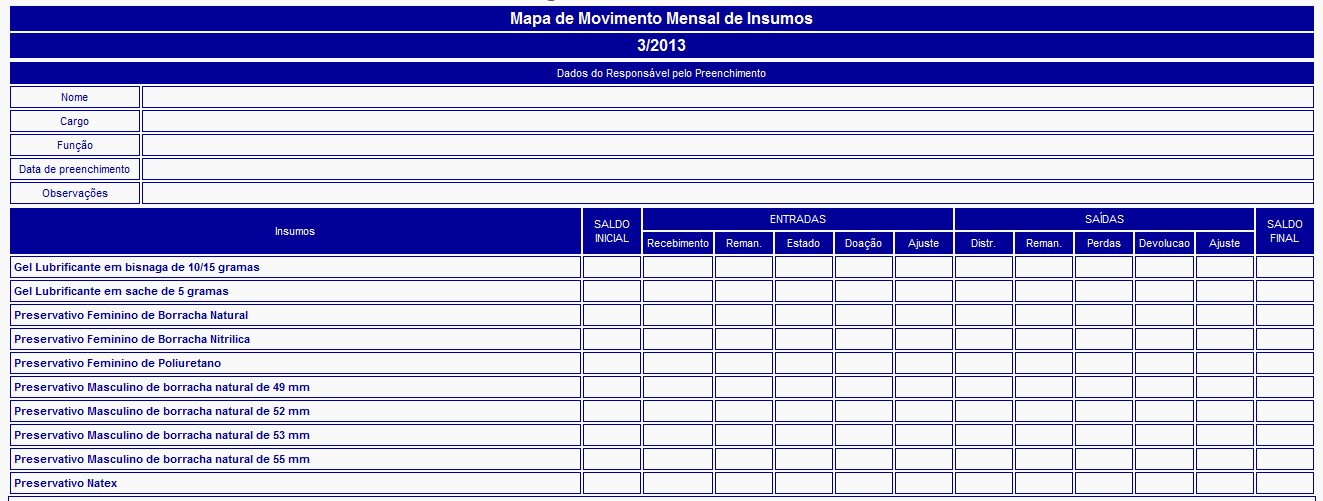 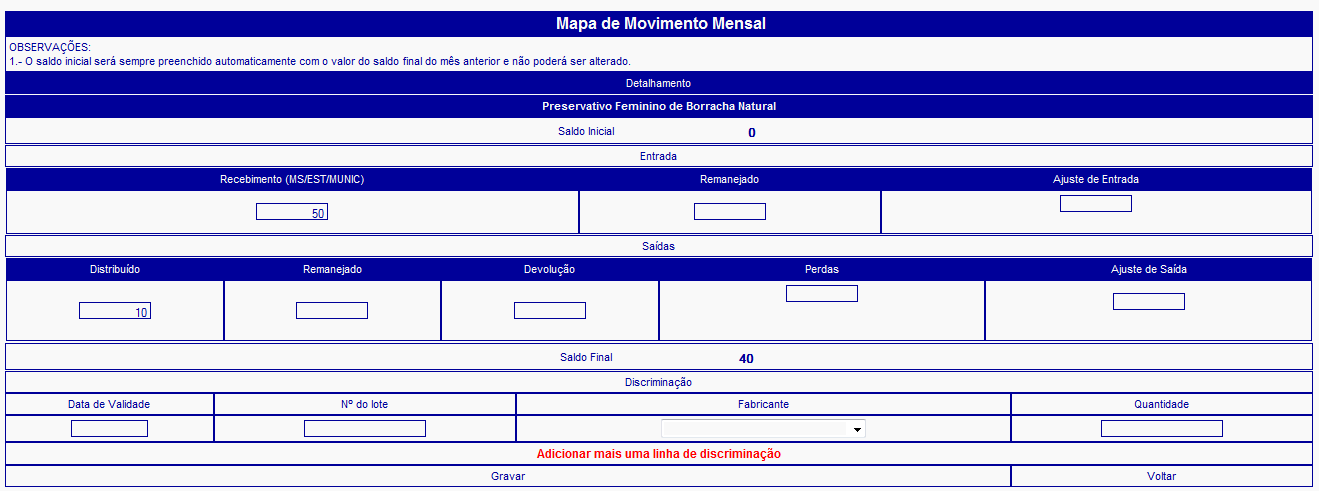 Mapa de Consumo Mensal
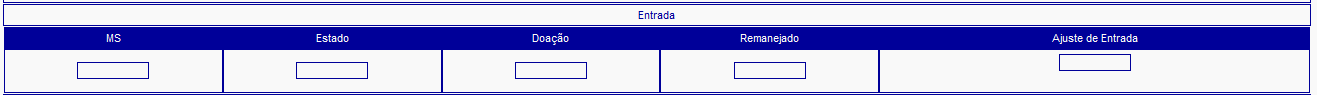 Entradas: Todas as entradas insumos no período entre o dia 1º até último dia do mês de referência, vindas do almoxarifado ou por remanejamento de outra UDM.
MS - Quantitativo de insumos recebidos adquiridos pelo Ministério da Saúde via almoxarifado;
Estado - Quantitativo de insumos recebidos adquiridos pelo Estado. 
Doação – Quantitativo recebido por doações.
Remanejado - Quantitativo de insumos recebidos por remanejamento;
Ajuste de entrada – Todo ajuste feito para entradas no mapa. Tem que ter justificativa;
Mapa de Consumo Mensal
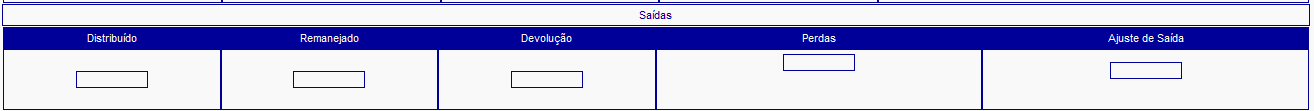 Saídas: Todas as saídas do período entre o dia 1º até último dia do mês de referência. Está dividida em:
Distribuído - Quantitativo distribuído no período entre o dia 1º até último dia do mês de referência.
Remanejado: Quantitativo de insumos remanejados para outra unidade.
Devolução: são as que têm como destinatária uma entidade de nível superior (Município, Regional, Estado ou MS). 
Perdas: Toda perda que ocorre no estoque físico.
Ajuste de saída: Todo ajuste feito para saídas no mapa. Tem que ter justificativa.
Rede de Distribuição
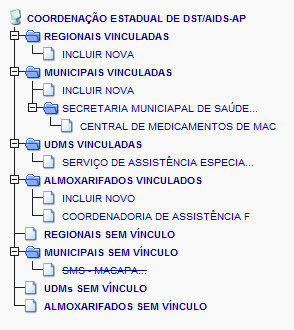 Pactuações
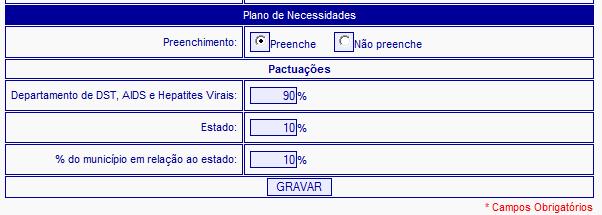 Plano de Necessidades
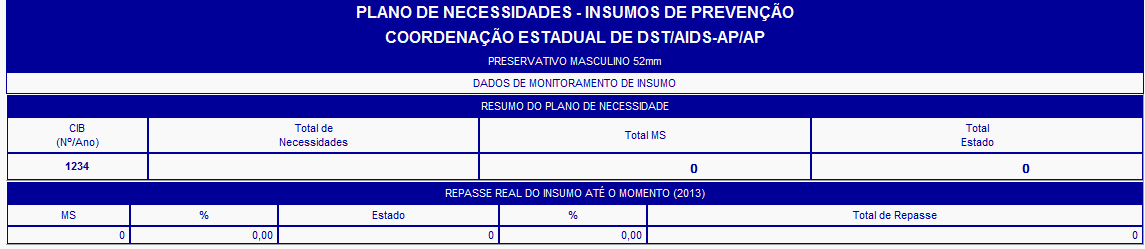 Plano de Necessidades
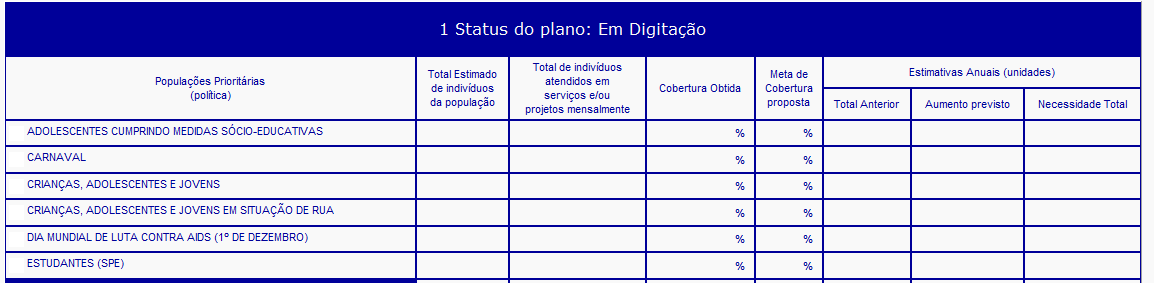 Plano de Necessidades
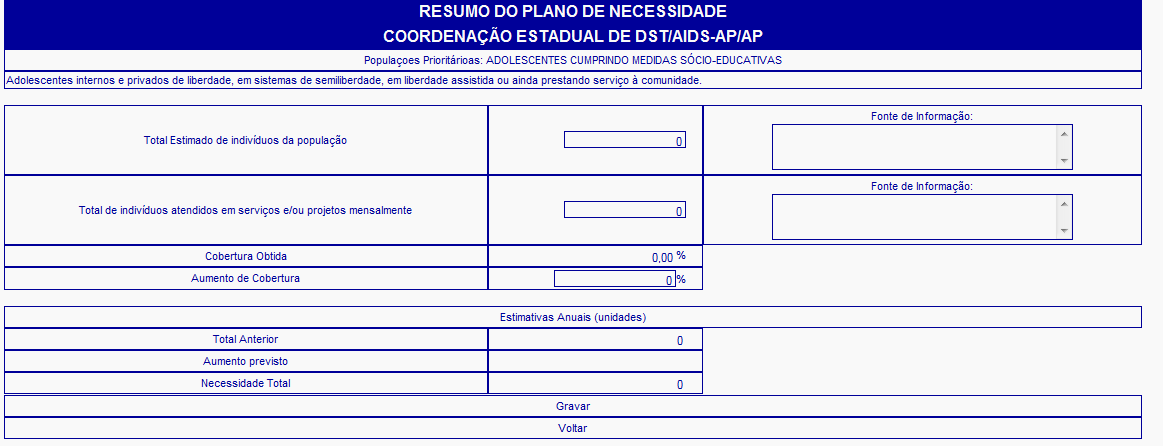 Plano Consolidado
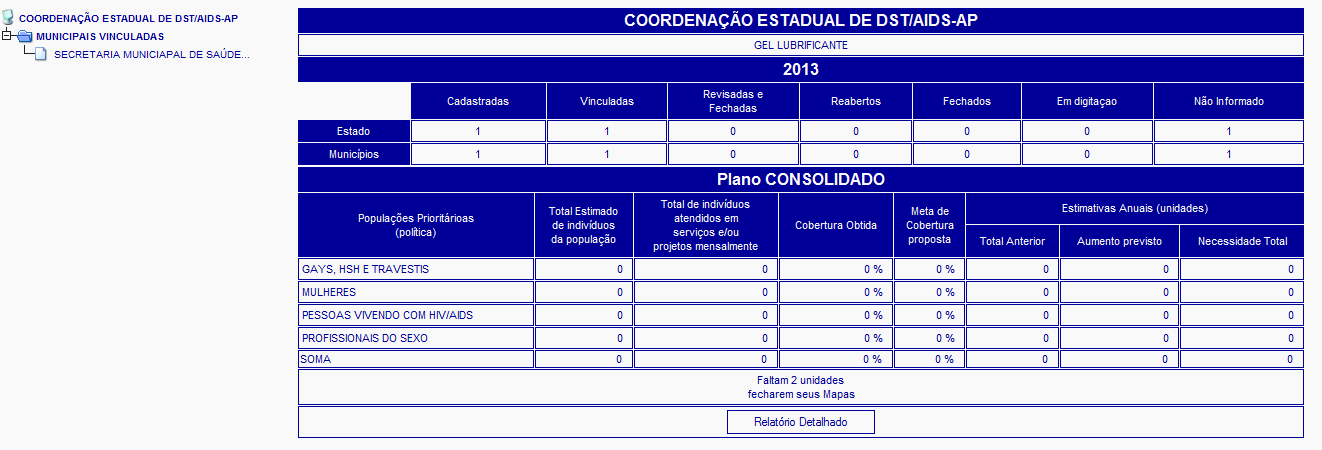 Contatos do SICLOM:
E-mail: siclom@aids.gov.br

Todo e-mail enviado criará um número de O.S que será encaminhada automaticamente para o e-mail de origem do chamado.

Telefone:
0800 61 2439 - Ramal 1

O 0800 é uma ligação 
gratuita e pode ser feita a partir de seu celular.
www.aids.gov.br
www.aids.gov.br/gerencial
Juliana Monteiro da Cruz
siclom@aids.gov.br